Korståget av Winshire
Händelseförlopp
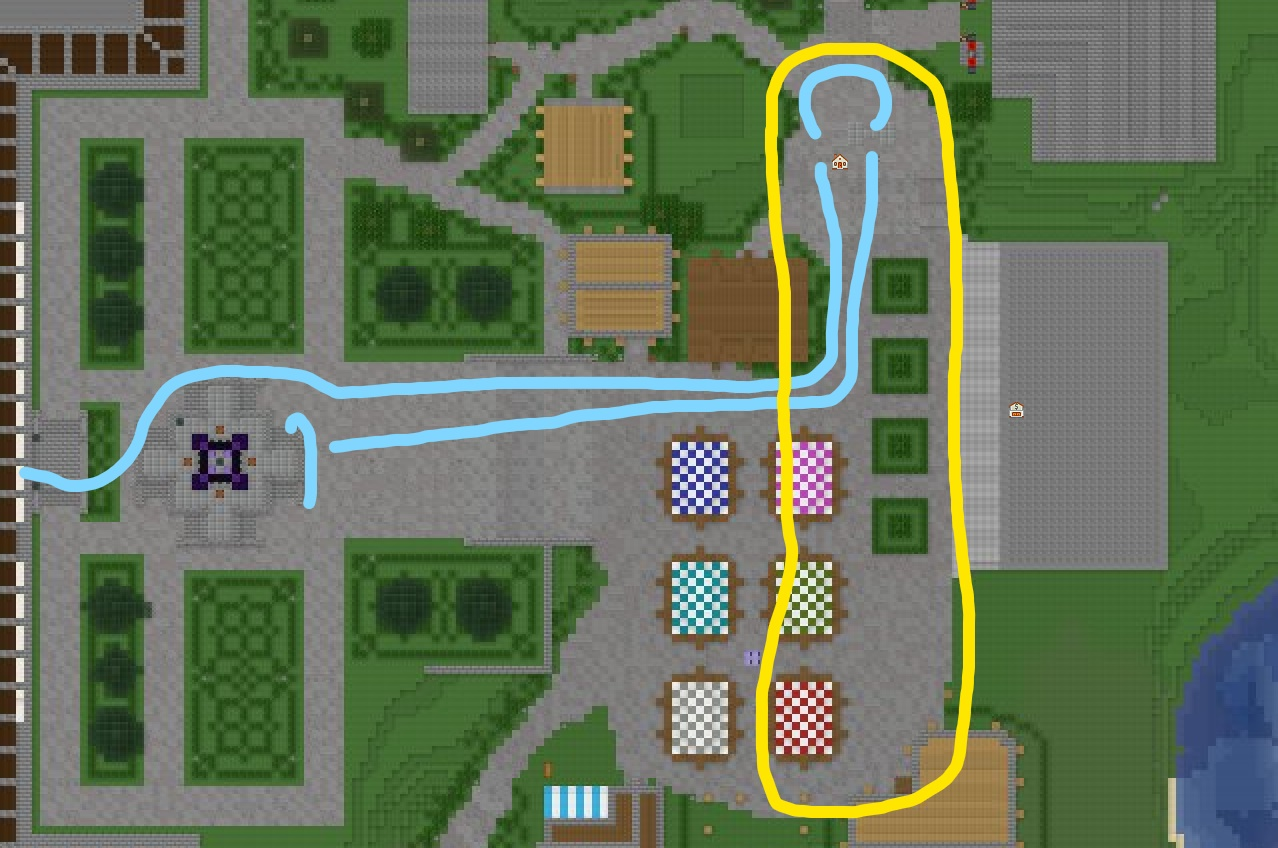 Sprängningar
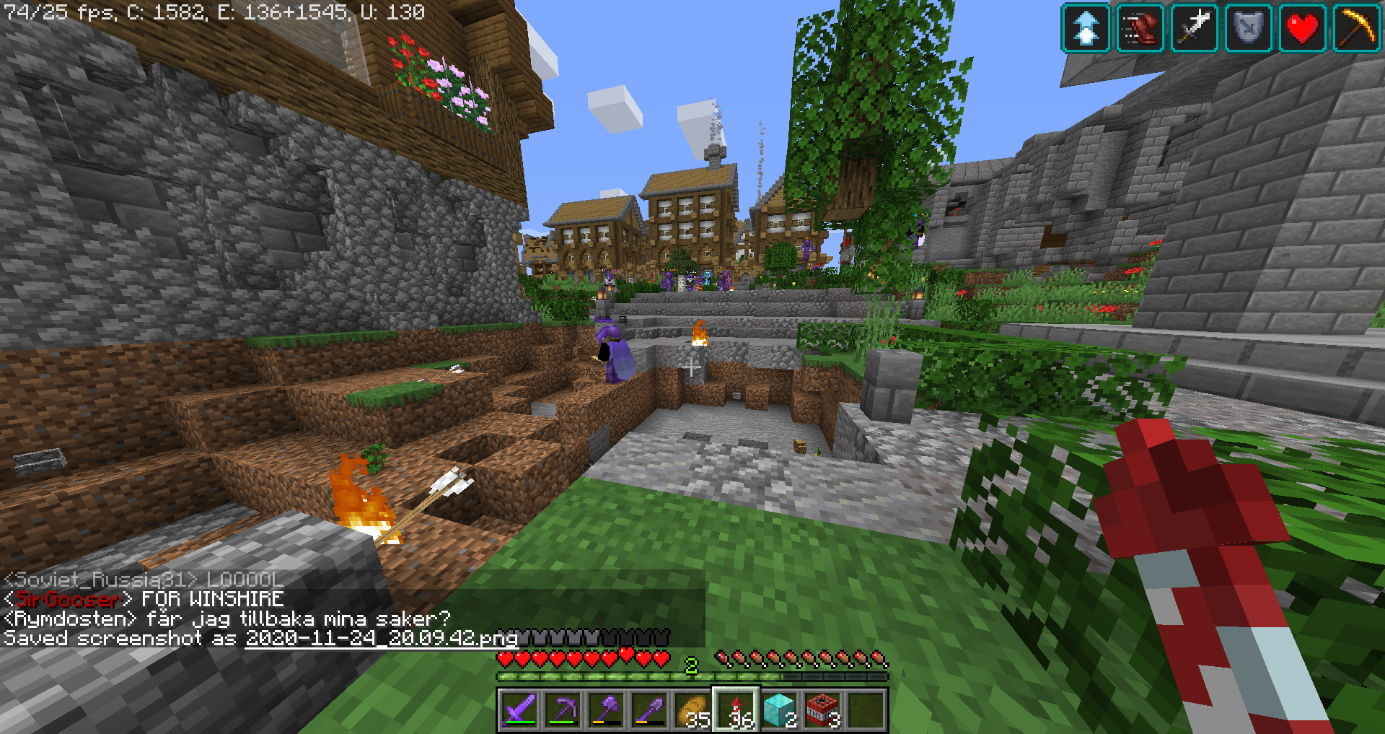 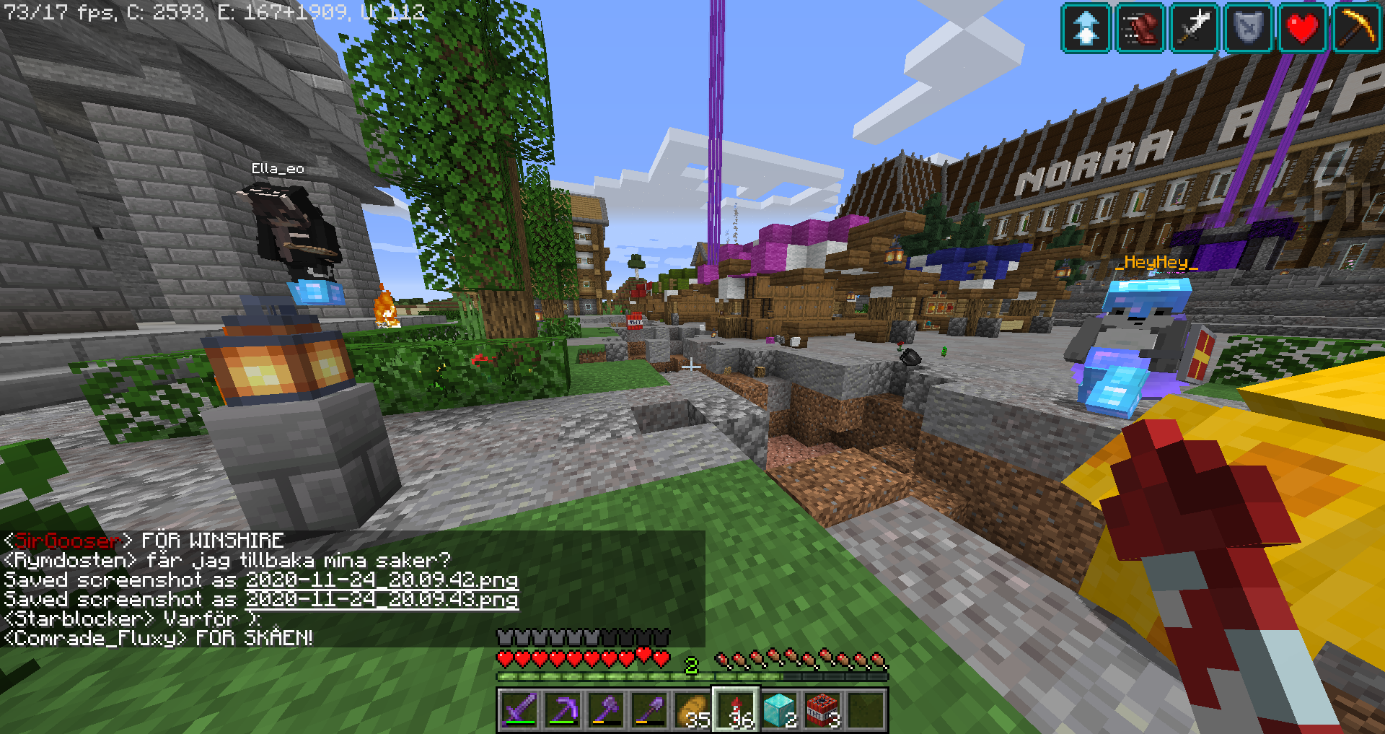 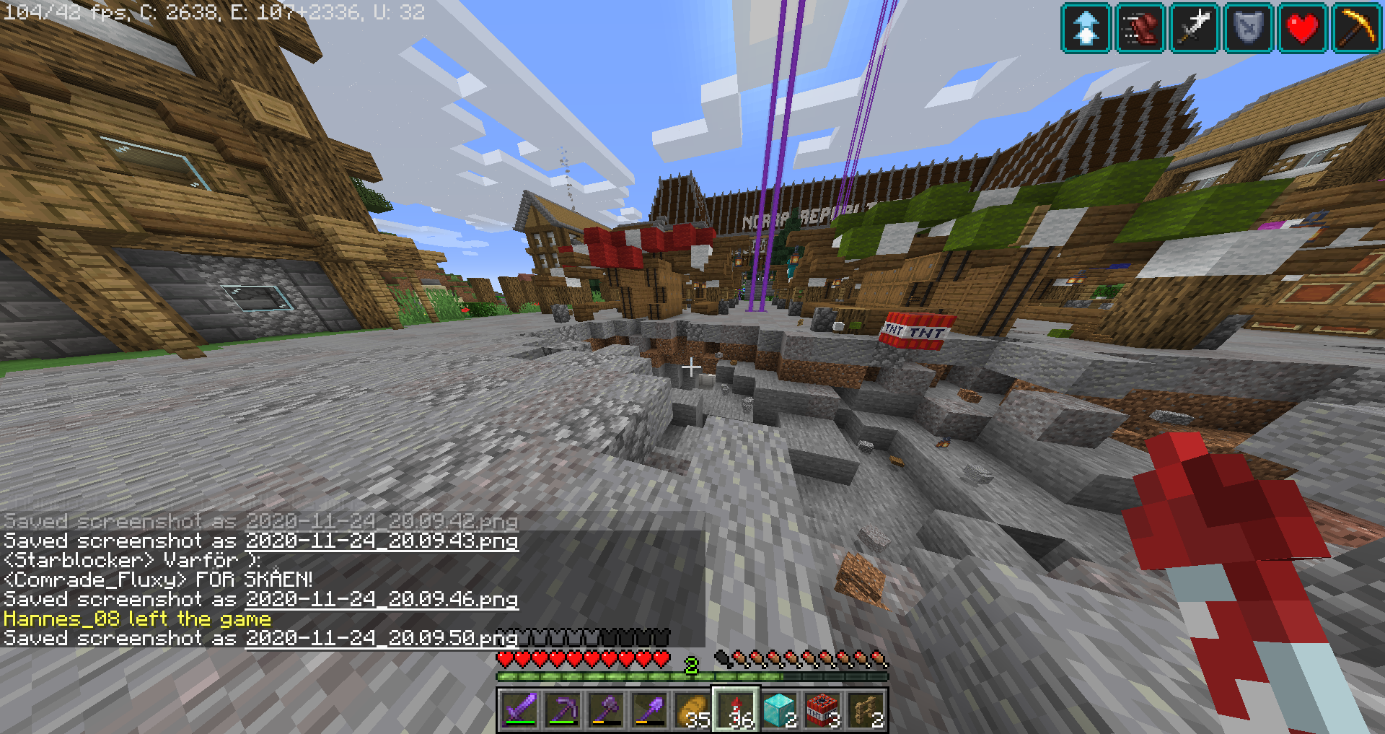 Mord
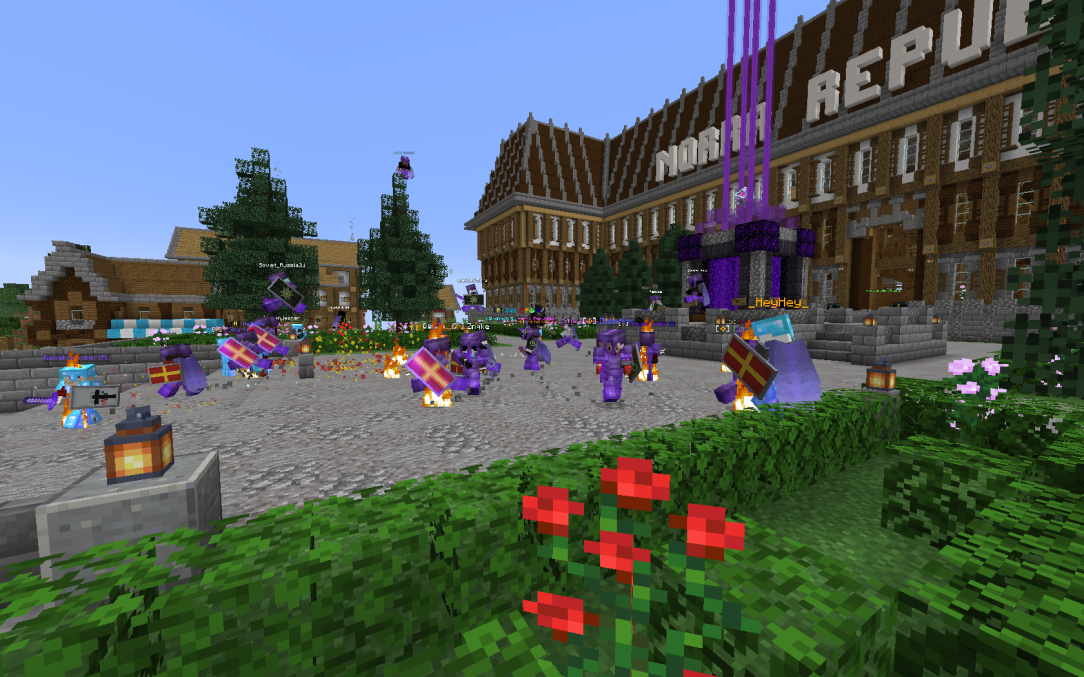 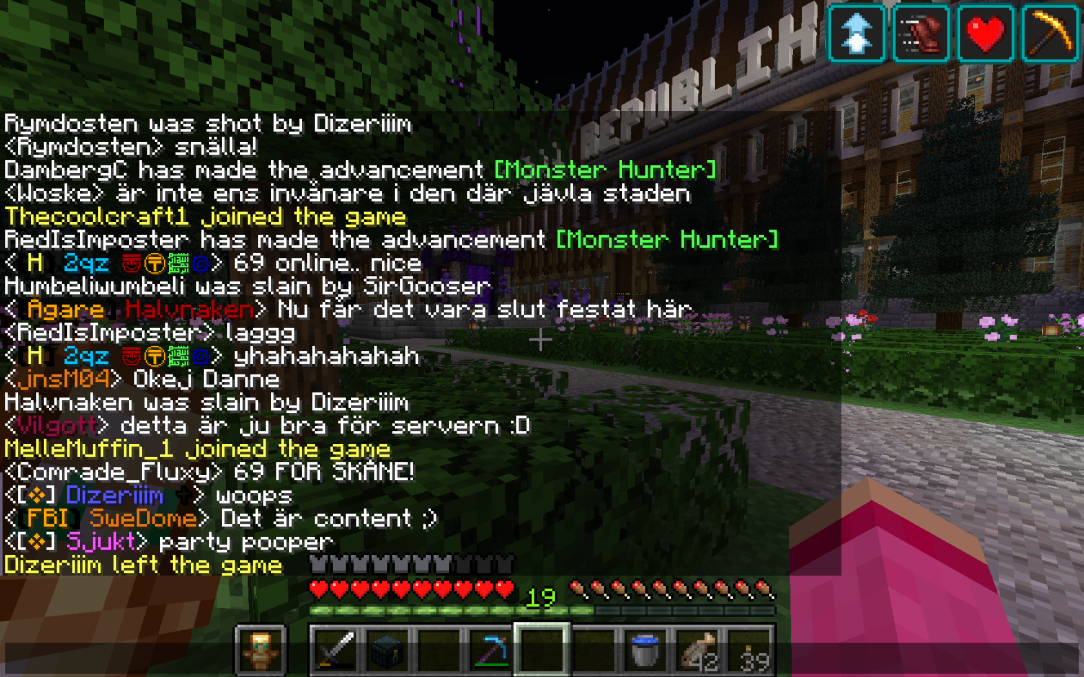 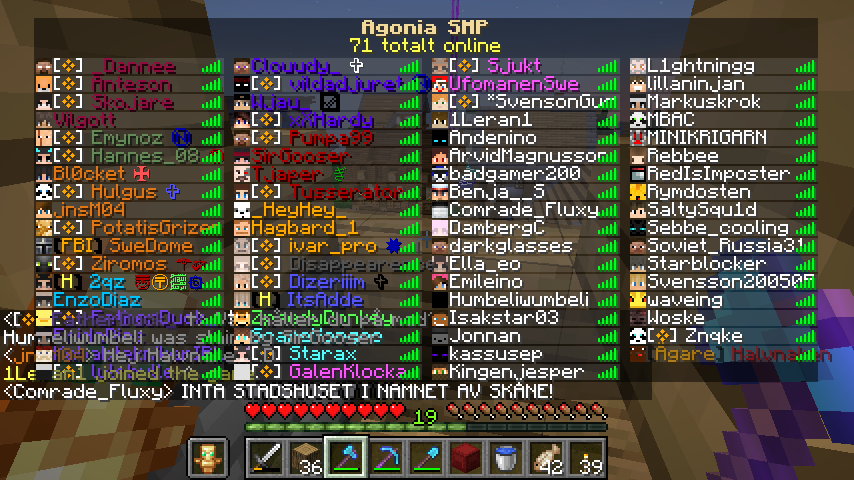 Spydiga kommentarer, beteende och planering
Vittnen
Personal som bryter staffeden
Lista över medverkande i korståget